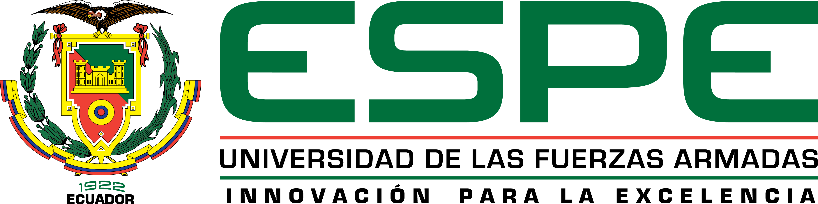 DEPARTAMENTO DE CIENCIAS ECONÓMICAS, ADMINISTRATIVAS Y DE COMERCIO
 
 CARRERA DE INGENIERÍA EN COMERCIO EXTERIOR Y NEGOCIACIÓN INTERNACIONAL

TRABAJO DE TITULACIÓN, PREVIO A LA OBTENCIÓN DEL TÍTULO DE INGENIERO EN COMERCIO EXTERIOR Y NEGOCIACIÓN INTERNACIONAL
ANÁLISIS DE LAS Exportaciones DE la subpartida  1604.14.10.12 “Conservas de atún en agua y sal” DEL ECUADOR AL REINO UNIDO y el impacto de LA VARIACIÓN DEL AD-VALOREM POR LA ELIMINACIÓN DE LAS PREFERENCIAS ARANCELARIAS
Autores:
López Oñate, Samuel Alexander
Ramírez Freire, Ana Cristina
Director:
Miño Villarreal, Carlos Oswaldo
Sangolquí
2020
Industria Atunera
Desde la mitad del siglo XX
2.- la instalación de plantas para el procesamiento y comercialización de atún
1.- Política marítima internacional
SISERVI S.A, BILBOSA S.A, EUROFISH S.A,
CERTIFICADOS
Fuente: Ministerio de Comercio Exterior
Acuerdo Multipartes entre Ecuador y la Unión Europea
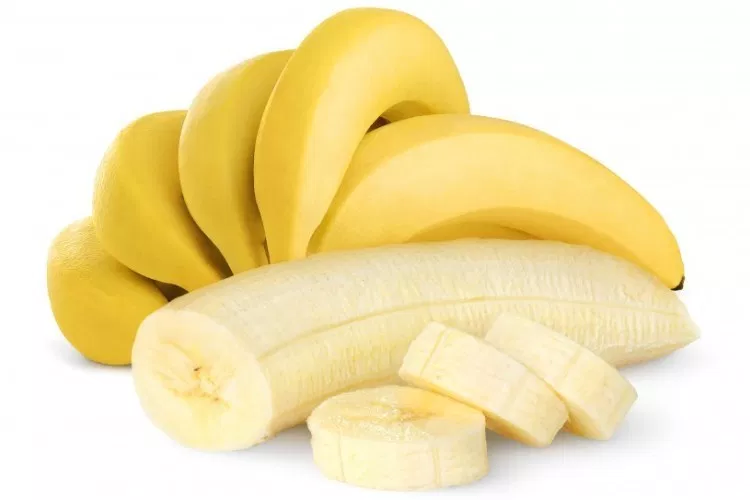 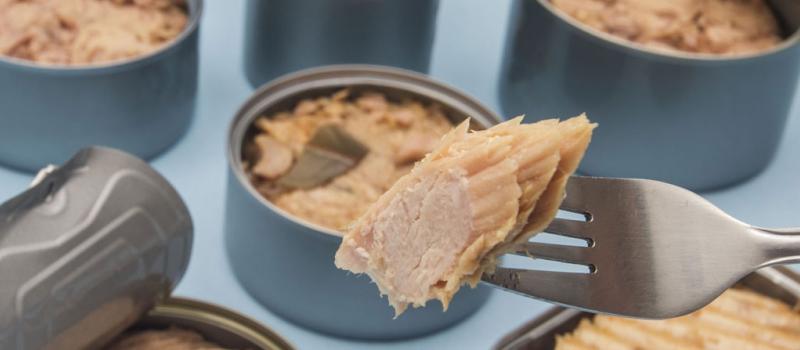 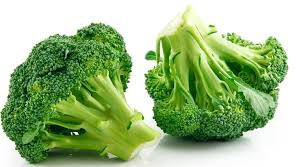 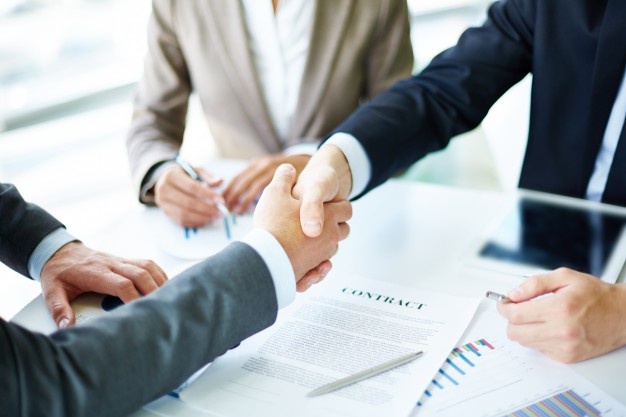 Ecuador en los últimos años ha mantenido una balanza comercial positiva con el Reino Unido, en el 2018
El Brexit
Consecuencias por el Hard Brexit
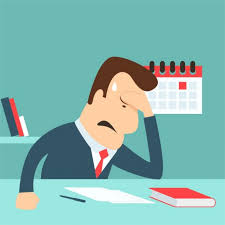 Resolución Comex 019-2019
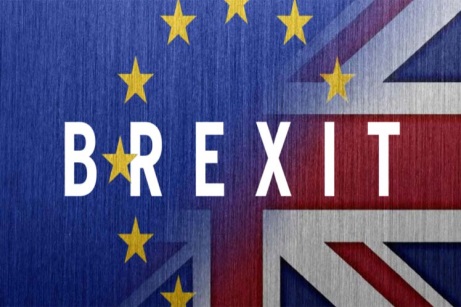 Planteamiento del problema
Exportaciones de la subpartida 1604.14.10.12
Variable dependiente
Determinación de variables
Porcentaje de preferencias arancelarias
Variable Independiente
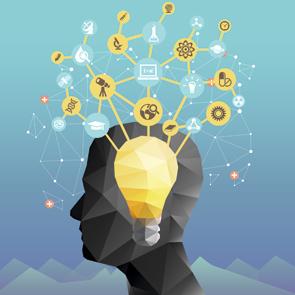 Teorías y Modelos
Objetivos
Objetivo general
Objetivos específicos
Analizar la relación comercial entre Ecuador y el Reino Unido en la sub-partida  1604.14.10.12 en los años 2014 al 2018 mediante un estudio cuantitativo y cualitativo para determinar el impacto que ha tenido dentro de la balanza comercial.
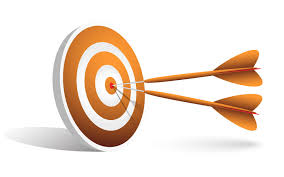 Metodología
Se analizo estudios ya realizados sobre la relación comercial, se estudiará informes y resoluciones emitidas por el COMEX
Cualitativo
Enfoque mixto
Cuantitativo
Se manejara datos de exportaciones
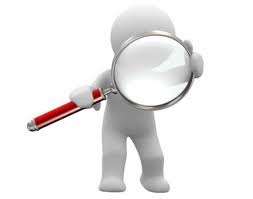 Tipología de Investigación
Por el control de variables
Por el alcance
Por su finalidad
Por las fuentes de información
investigación aplicada
fuentes secundarias
investigación no experimental
estudio exploratorio
Análisis del impacto de la industria atunera en la Balanza Comercial no petrolera Ecuador – Reino Unido
2014-2018 - promedio de más de 99 millones de dólares anuales.
Fuente: Ficha Técnica de Reino Unido (PRO ECUADOR, 2019)
Análisis de las exportaciones de la industria atunera
A partir del 2017 se reduce el ad-valorem del 24% al 0%.
Crecimiento promedio del 25,30%, 
Mayor decrecimiento -32,38% 2014-2015
Mayor crecimiento 120,01% 2016-2017
Fuente: Exportación de la subpartida 1604.14.16 “Preparaciones y conservas de atún, de listado y de bonito entero o en trozos”. Fuente: (Trade Map, 2019).
Análisis de las restricciones a la industria atunera
Análisis de la competitividad de la industria atunera
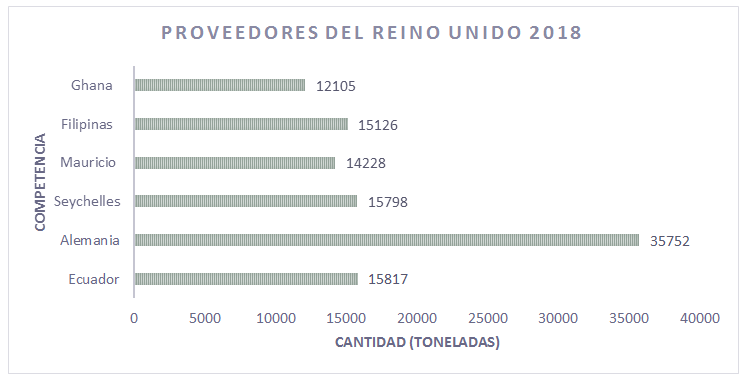 Reino Unido importa 35 752 toneladas desde Alemania
19 935 toneladas más que las que importó de Ecuador
País desarrollado con gran capacidad productiva que disminuye el precio de su producto en el mercado
Fuente: Precios en el mercado internacional. (Trade Map, 2018)
Precio Competidores.
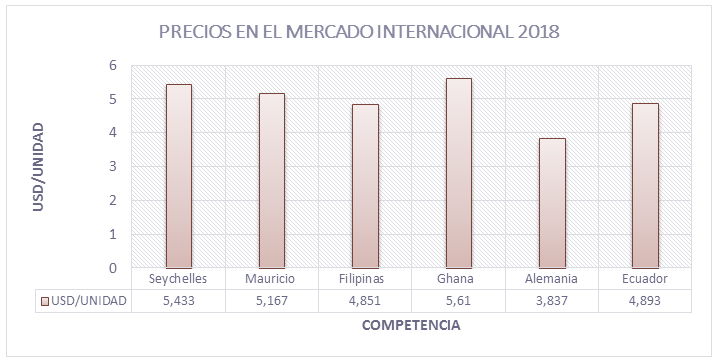 Alemania menor precio gracias a economías de escala
Filipinas con el segundo menor precio
Mauricio, Seychelles y Ghana con precios mayores al del producto ecuatoriano
Fuente: Precios en el mercado internacional. (Trade Map, 2018)
Principales exportadores
País
Principales socios
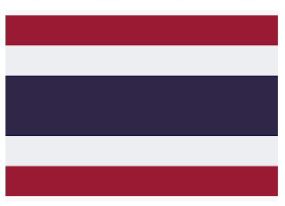 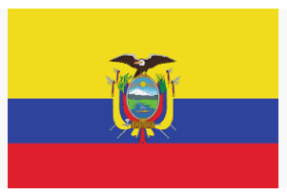 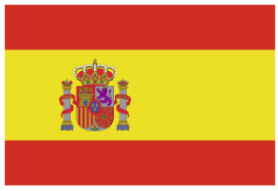 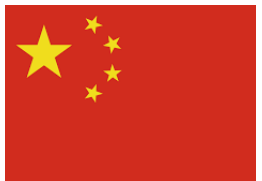 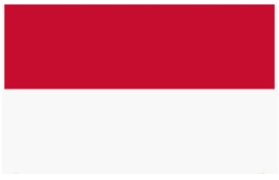 Principales competidores en miles de dólares exportados al Reino Unido
Ecuador se encuentra entre los cinco principales exportadores en el mundo
Ecuador y Filipinas tienen una tasa de crecimiento positiva
Indonesia y Tailandia tienen una tarifa arancelaria 20.5% y 24%
Principal competidor Seychelles
Infraestructura y mecanismos de exportación propuestos
planes que reduzca las variaciones en el volumen producción
Adquirir certificación de captura legal
Estandarizar la producción a lineamientos de certificaciones de calidad
estrictos controles de calidad al producto terminado
Investigar los requisitos de etiquetado y embalaje
Requisitos y trámites de exportación
DAE
Del exportador o declarante
Descripción de mercancía por ítem de factura
Datos del consignante
Destino de la carga
Cantidades
Peso; y demás datos relativos a la mercancía.
Conclusiones
La exportación de la sub-partida 1604.14.10.12 “Conservas de atún en agua y sal” ha conseguido crecer en productividad e imagen ya que las empresas ecuatorianas que se dedican a esta actividad realizan inversiones para obtener certificados, con el objetivo de proteger la seguridad y vida marina lo cual conlleva a proyectarse de mejor manera a los ojos de Unión Europea, también estas inversiones son para incrementar su producción lo cual benéfica a los ecuatorianos ya que se crean nuevas plazas de trabajo.
La exportación de la sub-partida 1604.14.10.12 “Conservas de atún en agua y sal” aporta positivamente a la balanza comercial no petrolera gracias a que en el periodo 2014-2018 tuvo un promedio positivo de más de 99 millones de dólares anuales, esto beneficia al Ecuador ya que ingresan divisas al país y si las exportaciones de la sub-partida disminuyen podrá provocar un déficit comercial.
El precio que tiene la sub-partida 1604.14.10.12 “Conservas de atún en agua y sal” en el mercado europeo es competitivo gracias a que ingresa con un arancel del 0%, si las preferencias se eliminaran el precio actual de $ 4,893 ingresará con un arancel del 24% perdiendo competitividad en el mercado e ingresos a la industria atunera ecuatoriana.
Las preferencias arancelarias establecidos en el Acuerdo Multipartes en el 2017 con la Unión Europea trae muchos beneficios al Ecuador, si el Gobierno mediante Diego Caicedo, quién es el viceministro de Comercio Exterior, no logra ratificar el acuerdo con el Reino Unido antes de que el Brexit entre en vigencia provocará grandes pérdidas a la industria atunera ecuatoriana dejando de percibir un aproximado de 921 718,6 miles de dólares anules.
Recomendaciones
Que la Industria atunera ecuatoriana continúe invirtiendo en mejorar su capacidad de acarreo con nuevas flotas atuneras con el objetivo de ser en un fututo la primera en la industria atunera nivel mundial.
Que el Viceministro de Comercio Exterior encargado de la negociación para un nuevo tratado con el Reino Unido formule nuevos beneficios en el proceso de negociación para todos los productos ecuatorianos para que nuestra balanza comercial no petrolera conserve el superávit comercial.   
Que el Misterio de comercio exterior mantenga las preferencias arancelaras del 0% para la industria atunera en el nuevo acuerdo comercial con el Reino Unido a fin de no perder competitividad en el mercado británico.
Que Pro ecuador difunda a nivel mundial los certificados obtenidos por las empresas que se dedican a la exportación de la sub-partida  1604.14.10.12 “Conservas de atún en agua y sal” para mejorar no solo la imagen de Ecuador a nivel mundial sino atraer nuevos oferentes para la industria atunera ecuatoriana.